DATA 201Database Technologies for Data AnalyticsMay 8 Class Meeting
Department of Applied Data ScienceSan Jose State UniversitySpring 2025Instructor: Ron Mak
www.cs.sjsu.edu/~mak
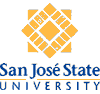 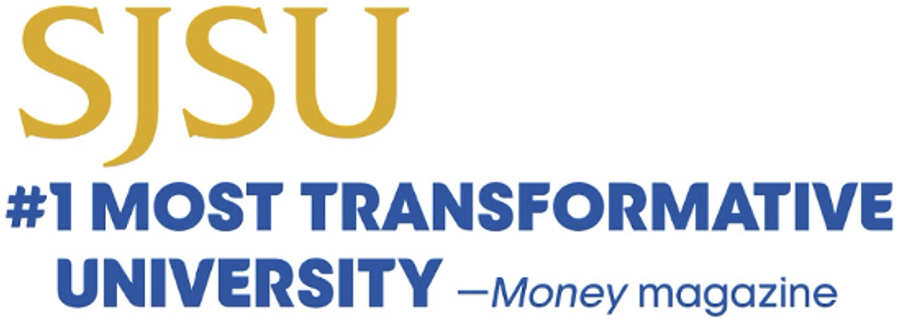 This Evening
Factless fact table
OLAP operations
drill up, drill down
slice, dice
pivot
Conformed dimensions
GROUP BY ... WITH ROLLUP

Break
2
This Evening, cont’d
Stored procedures to pivot a table
Display graphs inside PyQt windows
Executive dashboard
Public key cryptography

Exciting contest!
Oral project presentations: Thursday, May 15
5:30 – 7:30 PM
At most 13 minutes each, so be concise!
Present the highlights of your application.

Final projects due: Friday, May 23
3
Survey Questions During Presentations
While each team does its oral presentation, the rest of the class will evaluate it online.
Rate each question Poor, OK, Good, Excellent

Survey questions
Application and data sources
Operation database architecture
Analytical database architecture and ETL
Demo
Overall impression of the presentation
4
Extract, Transform, and Load (ETL)
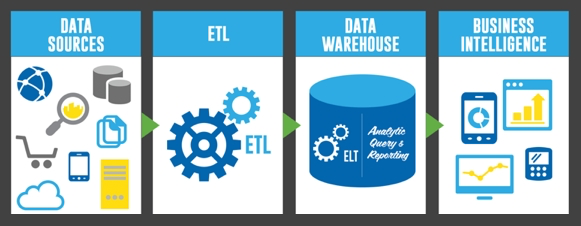 http://uploads.webflow.com/54e3cc87305a0f0a0665f71f/5537351f5f1065d401cde83c_etl-elt-architecture.jpg
5
Extract, Transform, and Load (ETL), cont’d
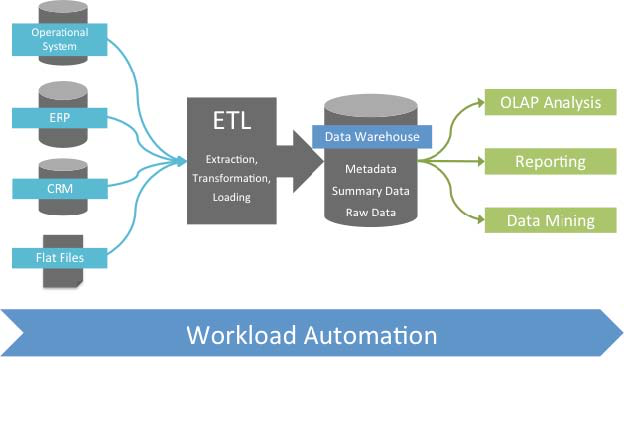 http://www.stonebranch.com/common/images/etl-tipping-point.jpg
6
Extract, Transform, and Load (ETL), cont’d
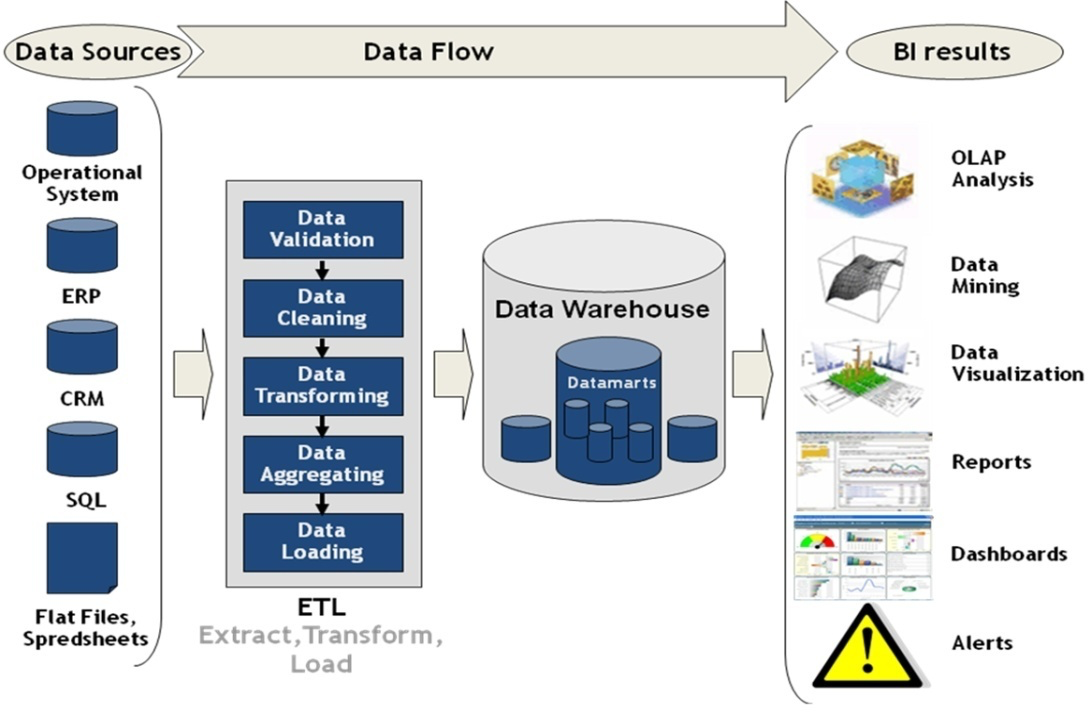 http://superdevelop.com/wp-content/themes/shopperpress/thumbs/ETL.jpeg
7
Extract, Transform, and Load (ETL), cont’d
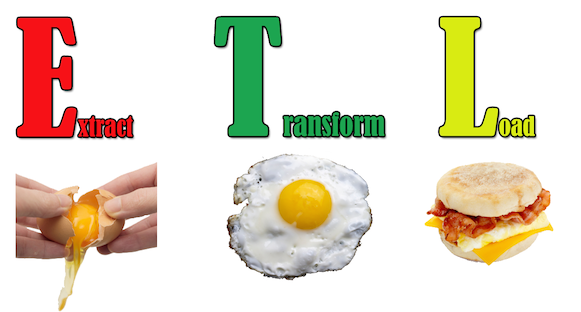 http://edpflager.com/wp-content/uploads/2014/05/ETL.png
8
Factless Fact Table
Contains only foreign keys and no measures.
Example:





Example queries:
Which professor teaches the highest number of courses?
What is the average number of students who attend a course?
Which course has the highest number of students?
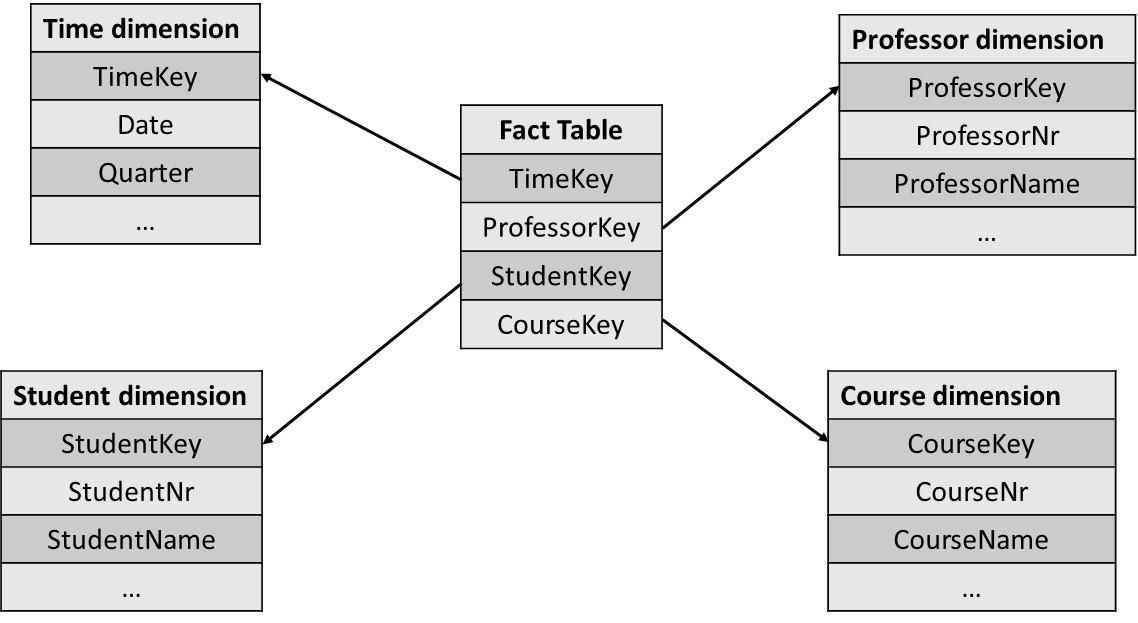 Principles of Database Management
by Lemahieu, vanden Broucke, Baesens
Cambridge University Press, 2018
ISBN 978-1-107-18612-5
9
Online Transaction Processing (OLTP)
Online: The computer responds immediately or very quickly.
online ≠ internet

OLTP
online transaction processing
operational database = OLTP system

Update and query operational data.
Present current data
Generate reports
10
Online Analytical Processing (OLAP)
OLAP
online analytical processing
Query data from data warehouses and/or data marts to analyze and present data.

OLAP tools support decision making.
OLAP tools are read only.
11
OLAP Operations
drill up and drill down
slice and dice
pivot
12
OLAP Drill Up and Drill Down
Drill through dimension hierarchies.
Examples:
Location: country  state  region  city  store
Time: year  quarter  month  week  day  hour

Drill up 
AKA roll up
Make the data granularity coarser.
Aggregate the data.

Drill down
Make the data granularity finer.
13
OLAP Drill Up and Drill Down, cont’d
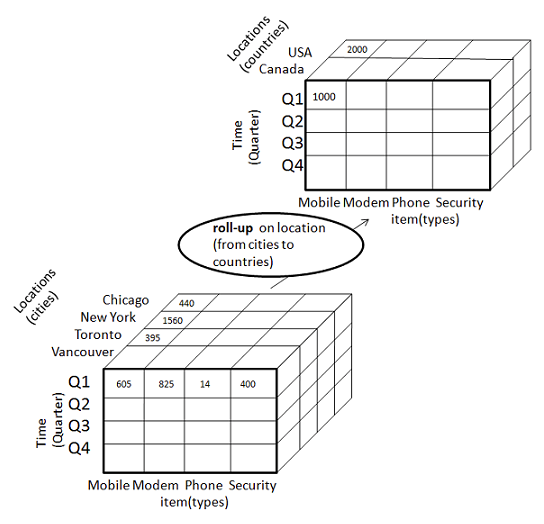 http://www.tutorialspoint.com/dwh/dwh_olap.htm
14
OLAP Drill Up and Drill Down, cont’d
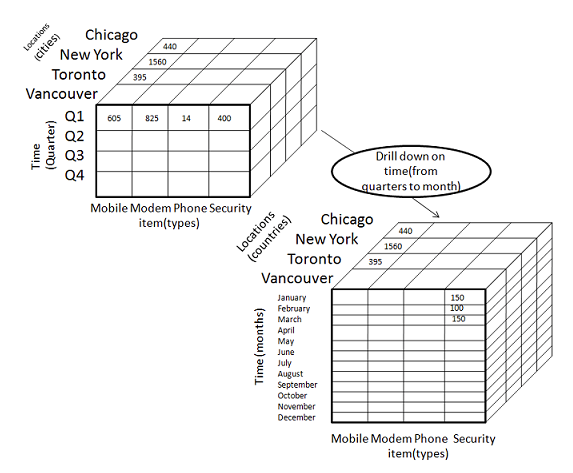 http://www.tutorialspoint.com/dwh/dwh_olap.htm
15
OLAP Drill Up and Drill Down, cont’d
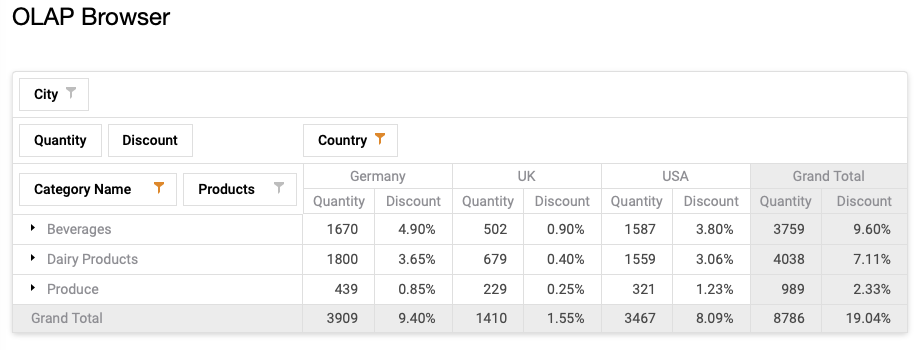 Example commercial 
OLAP tool
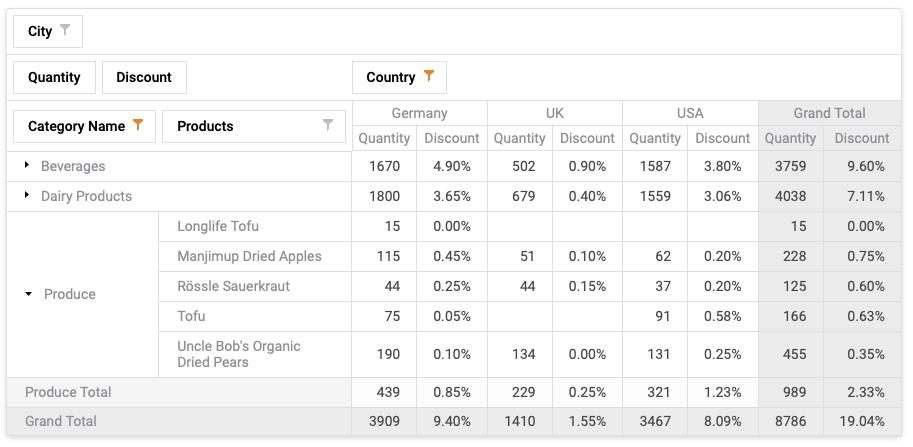 Drill up
(rollup) on
Produce
Drill down on
Produce
https://demos.devexpress.com/aspxpivotgriddemos/OLAP/Browser.aspx
16
Conformed Dimensions
When multiple star schemas share a common set of dimensions, the dimensions are called conformed dimensions.

Conformed dimensions enable analyses to span multiple star schemas, where the schemas share a common view of the world.
For example, all the schemas must share a common view of what a customer is.
Drill across: A OLAP operation that spans multiple star schemas.
17
Slice and Dice
Slice: Select one value of a dimension attribute.
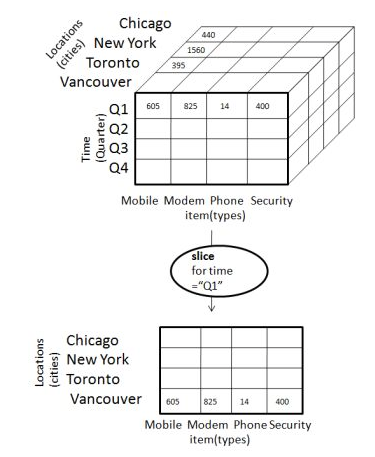 http://www.tutorialspoint.com/dwh/dwh_olap.htm
18
Slice and Dice
Dice: Select attribute values from two or more dimensions.
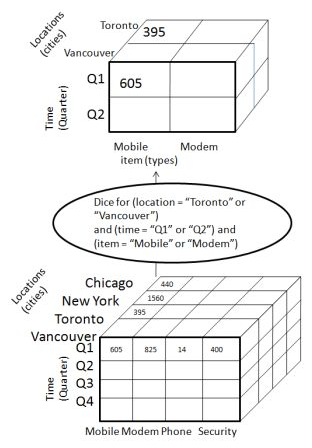 http://www.tutorialspoint.com/dwh/dwh_olap.htm
19
Pivot
Pivot: Reorganize query results by rotation.
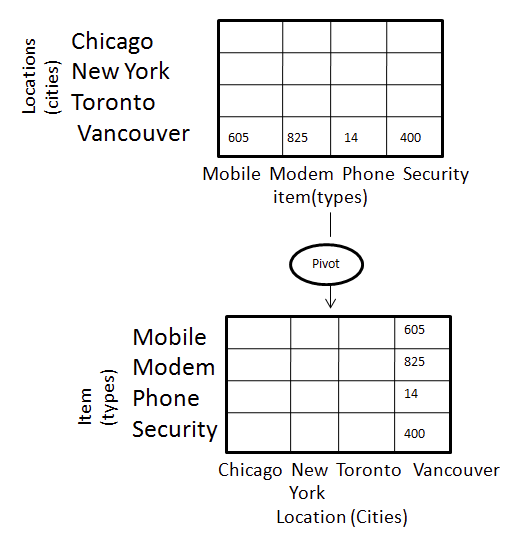 Similar to a matrix transpose.
http://www.tutorialspoint.com/dwh/dwh_olap.htm
20
Implementing OLAP Operations
Straightforward to do with SQL only:
drill up and down
slice and dice

Best done with stored procedures:
pivot
(after the break)
21
Examples of Slicing and Dicing
Dimensional model (star schema):
Hierarchical dimension table calendar
school year  semester
Hierarchical dimension table classes
school  department  level  class
Fact table counts
measure is the count of students
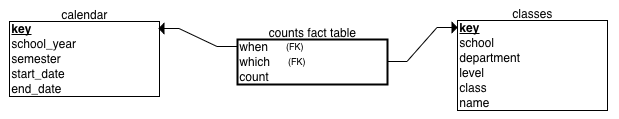 students-star.ipynb
22
SQL ROLLUP to Drill Up for Subtotals
MySQL supports rollup operations with GROUP BY ... WITH ROLLUP for drilling up hierarchical dimensions to calculate subtotals and a grand total.
students-rollup.ipynb
23
Break
24
Stored Procedures to Pivot a Table
Introduces more stored procedure features:
prepared statements
cursors
condition handlers
pivot.sql
exec_stmt.sql
pivot_install.ipynb
pivot_test.ipynb
pivot_explanation.ipynb
25
Display Graphs in PyQt Windows
It is possible to display Matplotlib and Seaborn graphs inside PyQt windows.
Challenge: Automatically resize and redraw the graph whenever the user resizes the window.


PyQt also has its own functions for drawing graphs.
titanic_barchart.ui
titanic_barchart.py
titanic_barchart_main.py
TitanicSurvival.csv
26
Executive Dashboard
An executive dashboard is a good way to display important analysis results.
Situational awareness: A decision maker sees at a glance what’s current and important.

Therefore, a major window of a GUI-based application can be an executive dashboard.
27
Executive Dashboard, cont’d
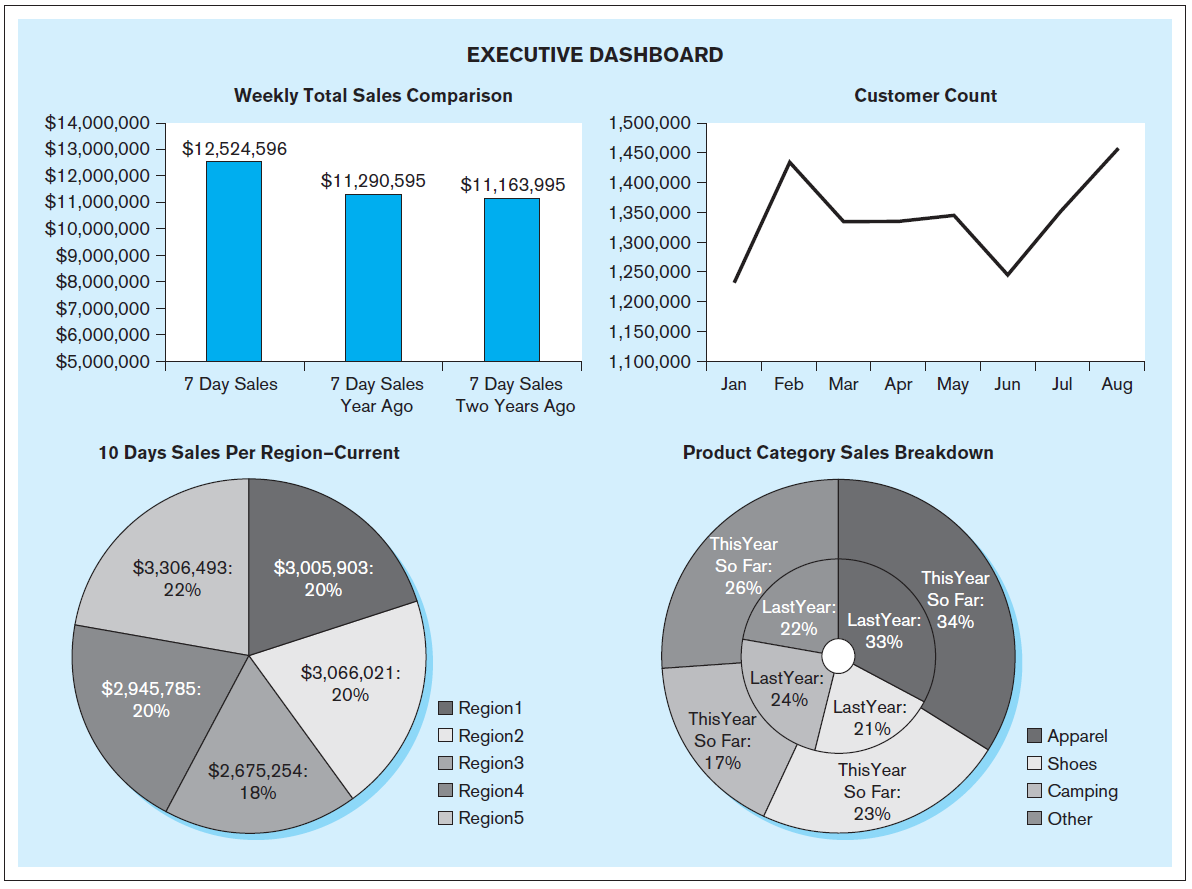 Database Systems
by Jukić, Vrbsky, & Nestorov
Pearson 2014
ISBN 978-0-13-257567-6
28
Bonus Lecture!
Public key cryptography
How data transmissions are kept secret

Slides I presented several years ago to local high school teachers so that they in turn can teach their students about data security.
29
Security
Sending data such as email messages to each other via the Internet …… is like sending postcards via the U.S. mail system.

Anyone can read the message along the way!
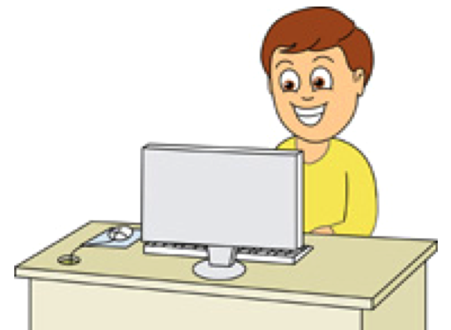 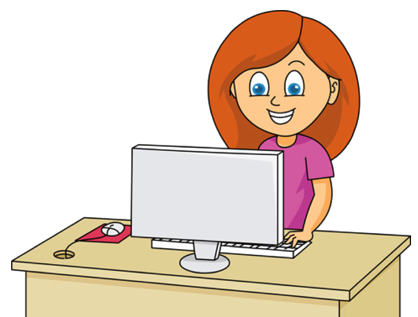 “We plan to manufacture 7 million widgets next quarter.”
John
Jill
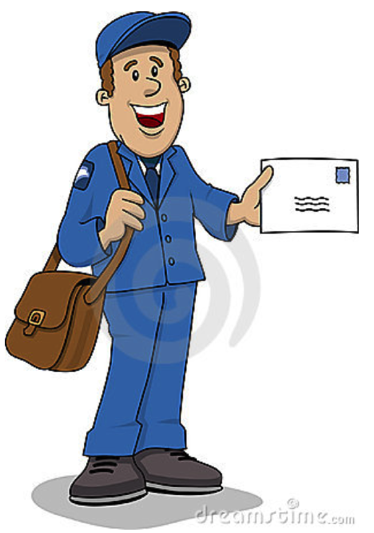 30
Security, cont’d
“We plan to manufacture 7 million widgets next quarter.”
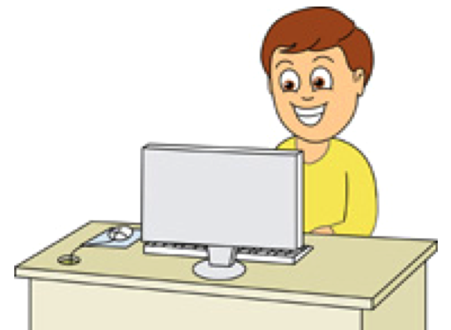 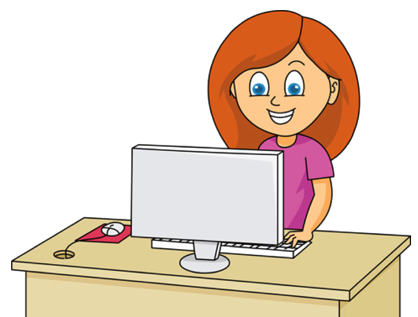 John
Jill
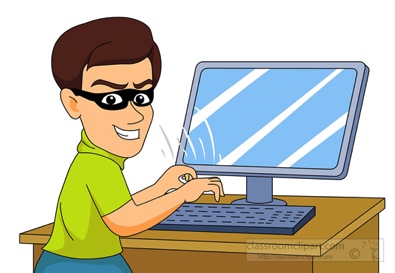 Bart
How can we keep the nefarious Bart from reading confidential messages that Jill and John are sending each other?
31
The Shared Secret
Jill needs to send a message containing the confidential data 7 to John.
John and Jill can agree ahead of time to a shared secret – the number 12.
Then Jill can encrypt the data by adding 12 to the confidential data 7.
John decrypts the data by subtracting 12.
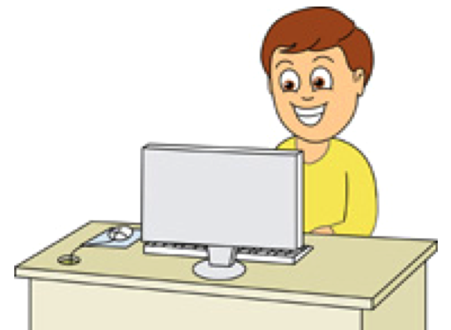 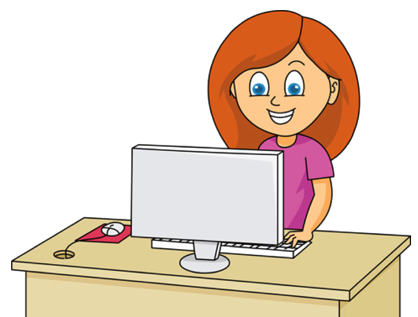 John
Jill
19
Shared
secret 12
Shared
secret 12
32
The Shared Secret, cont’d
19
Shared
secret 12
Shared
secret 12
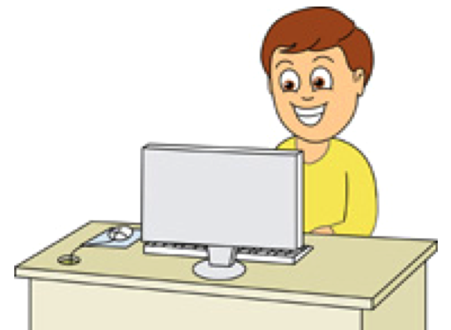 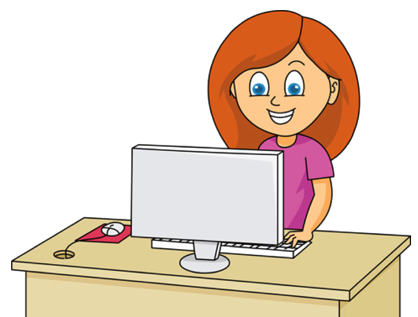 John
Jill
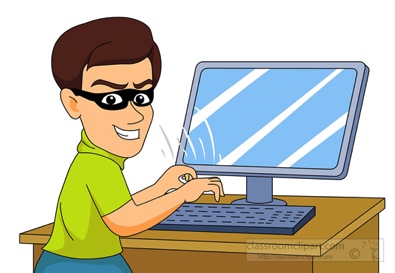 Bart
X
Because Bart doesn’t know the shared secret 12, he won’t be able to decrypt the message and obtain the confidential data 7.
33
The Shared Secret, cont’d
19
Shared
secret 12
Shared
secret 12
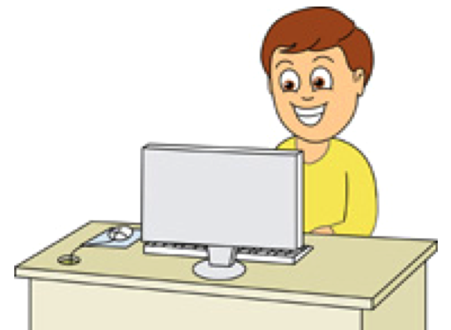 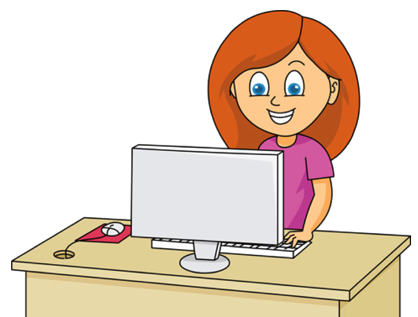 But this shared secret solution has problems.
Jill and John must arrange beforehand to share the secret 12.
What if Jill doesn’t already know John?
What if Jill wants to send the confidential data to all her vice presidents at the same time?
John
Jill
How can Jill and all her recipients share a secret?
34
Public Key Cryptography, cont’d
How can Jill and her recipients share a secret number in order to encrypt the confidential data?

A security scheme called public key cryptography was invented just for this purpose.

In this simplified introduction, let’s pretend that multiplication is a one-way operation.
Once you’ve multiplied two numbers, say 4x5=20,you can’t recover the original numbers by dividing.
In other words, you can’t do 20÷4=5 or 20÷5=4
35
Public Key Cryptography, cont’d
Jill chooses a private key.
Let’s suppose Jill chooses 10.

Each person to whom she wants to send confidential data also chooses a private key.
Let’s suppose John chooses 8.
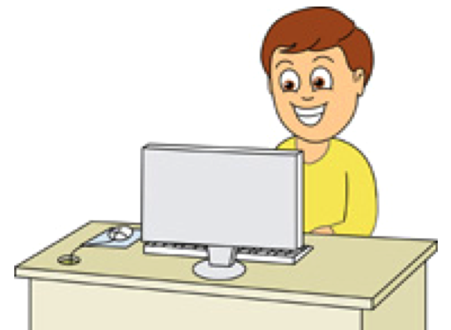 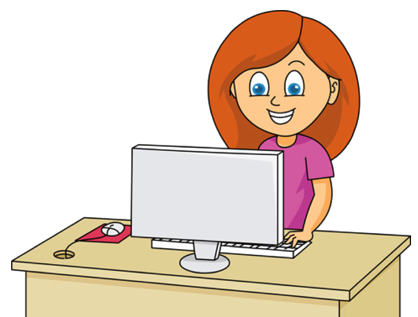 John
Jill
Private key 10
Private key 8
36
Public Key Cryptography, cont’d
Private key 10
Private key 8
Public
key 5
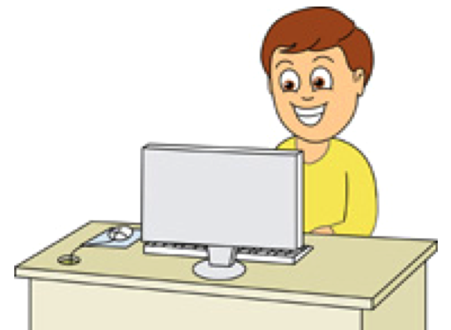 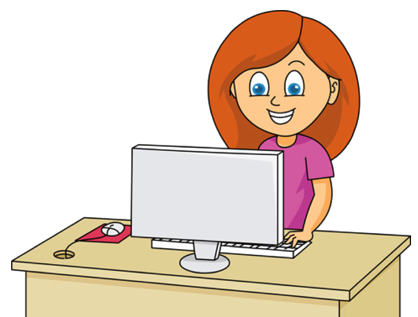 John
Jill
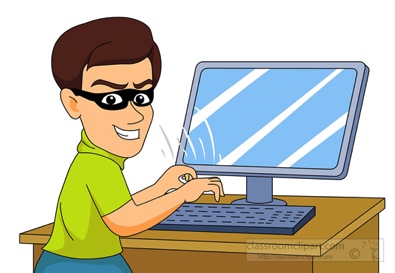 Bart
Now Jill announces a public key.
Let’s suppose the public key is 5.

Everyone can see the public key.
Including the nefarious Bart.
37
Public Key Cryptography, cont’d
Jill’s
public-private
key 50
John’s
public-private
key 40
Private key 10
Private key 8
Public
key 5
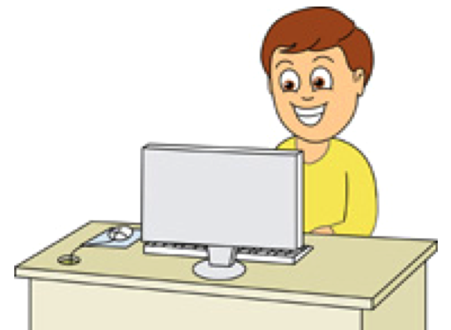 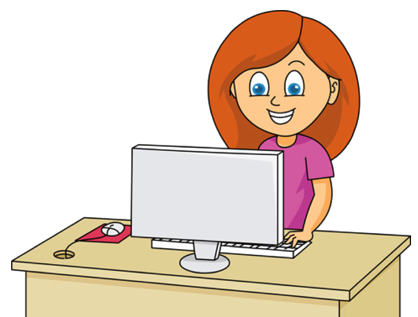 John
Jill
Now Jill can create her public-private key.
Multiply the public key by her private key: 5x10=50.

John creates his public-private key.
Multiply the public key by his private key: 5x8=40.
38
Public Key Cryptography, cont’d
Jill’s
public-private
key 50
John’s
public-private
key 40
Private key 10
Private key 8
Public
key 5
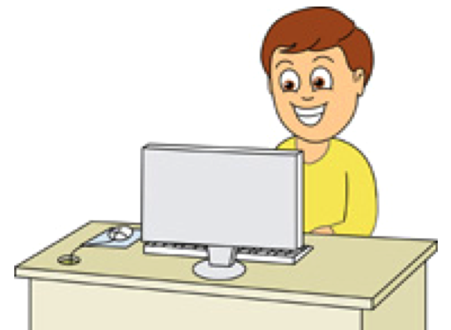 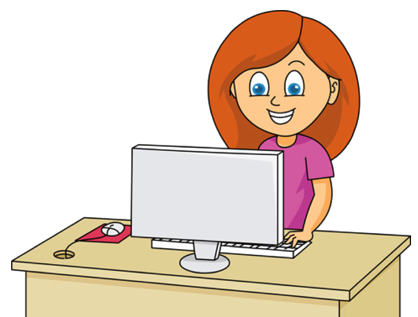 John
Jill
Remember that we’re pretending that multiplication is a one-way operation.

We cannot discover Jill’s private key 10 by dividing her public-private key 50 by the public key 5.

We cannot discover John’s private key 8 by dividing his public-private key 40 by the public key 5.
39
Public Key Cryptography, cont’d
Jill’s
public-private
key 50
John’s
public-private
key 40
Private key 10
Private key 8
Public
key 5
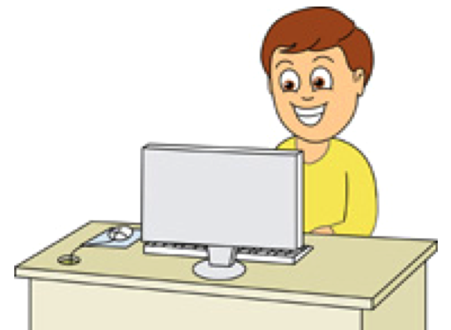 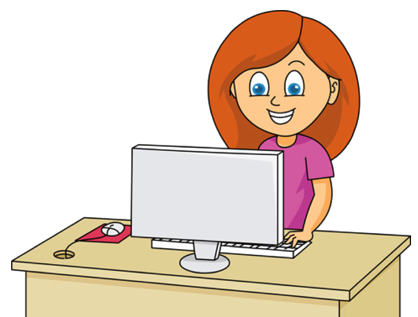 John
Jill
What is the goal of all this?
To create a shared secret between Jill and John.
Jill multiplies John’s public-private key by her private key: 40x10=400
John multiplies Jill’s public-private key by his private key: 50x8=400
40
Public Key Cryptography, cont’d
Jill’s
public-private
key 50
John’s
public-private
key 40
Shared
secret 400
Shared
secret 400
Private key 10
Private key 8
Public
key 5
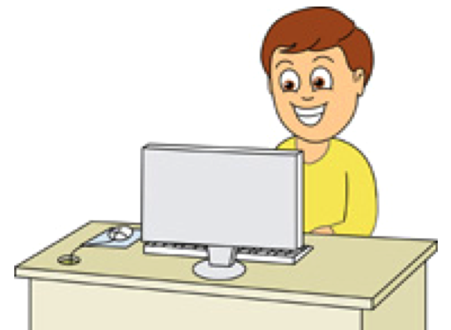 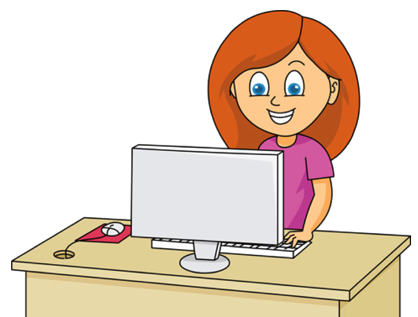 407
John
Jill
Now Jill and John have a shared secret 400.

Jill can encrypt the confidential data 7 by adding the shared secret 400 to obtain 407.

John can decrypt the confidential data 7 by subtracting the shared secret 400 from 407.
41
Public Key Cryptography, cont’d
407
Shared
secret 400
Shared
secret 400
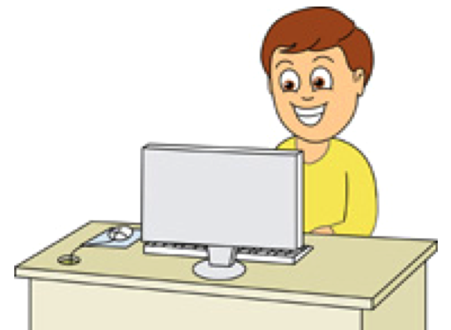 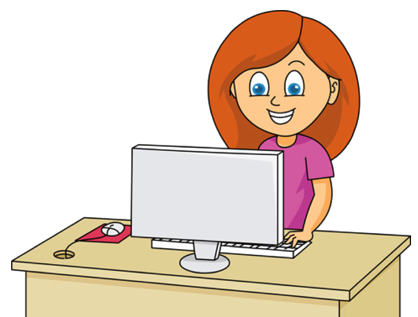 John
Jill
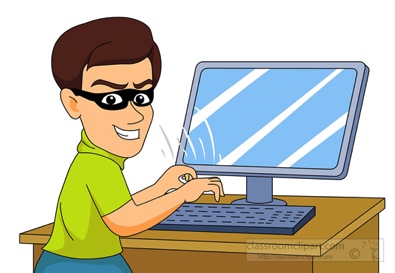 Bart
X
Bart can’t decrypt the 407 because he doesn’t know the shared secret 400.
42
Public Key Cryptography, cont’d
Public key encryption works with multiple recipients.

Jill needs to send confidential data to both John and his twin brother Mark.

Each picks a private key.
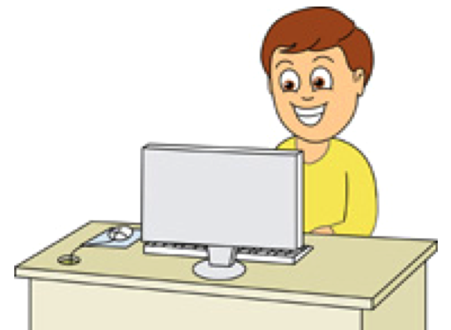 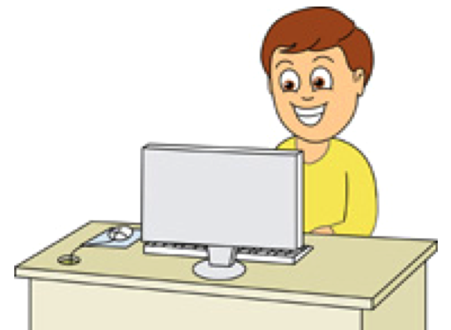 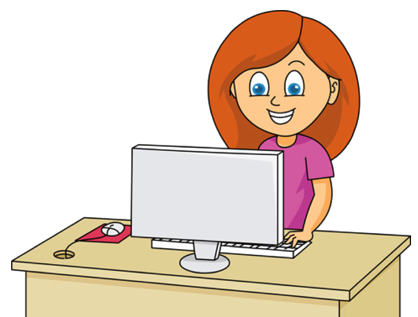 Mark
John
Jill
Private key 2
Private key 10
Private key 8
43
Public Key Cryptography, cont’d
Jill announces the public key 5, and everyone generates his or her public-private key.

Jill:     5x10=50
John: 5x8=40
Mark: 5x2=10
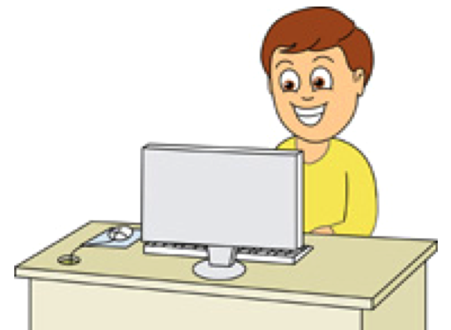 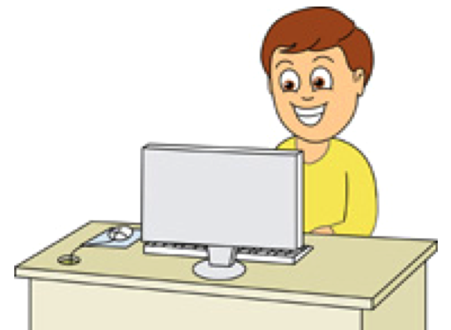 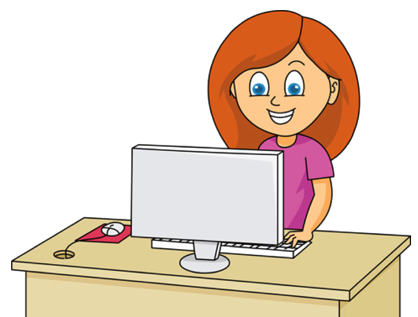 Mark’s
public-private
key 10
John
Mark
Jill
Private key 2
Public
key 5
Jill’s
public-private
key 50
John’s
public-private
key 40
Private key 10
Private key 8
44
Public Key Cryptography, cont’d
Jill will have a shared secret with each recipient.
Jill and John will share 400 between them, as before.
Jill and Mark will have a different shared secret.

Jill: Multiply Mark’s public-private key byher private key:10x10=100.

Mark: Multiply Jill’spublic-private key byhis private key:50x2=100
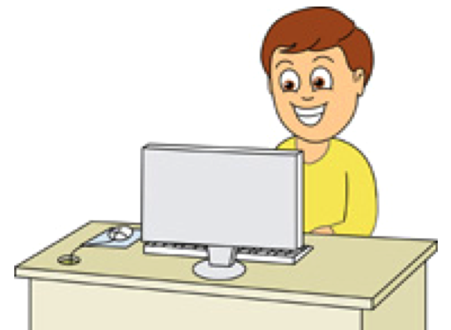 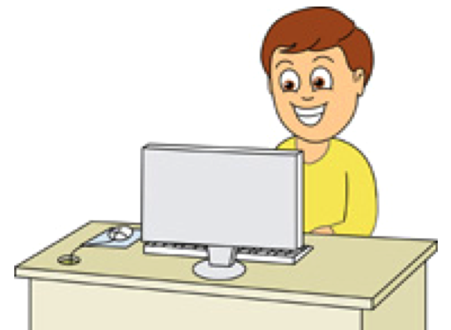 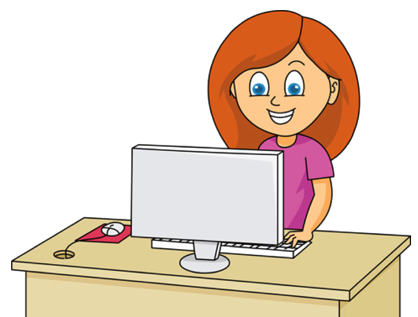 Mark’s
public-private
key 10
Shared secret with Jill: 100
John
Mark
Jill
Private key 2
Public
key 5
Shared secret with Mark: 100
Jill’s
public-private
key 50
John’s
public-private
key 40
Shared secret with Jill: 400
Shared secret with John: 400
Private key 8
Private key 10
45
Public Key Cryptography, cont’d
Jill sends to each recipient.
Bart can’t decrypt the messages to recover the confidential data 7 because he doesn’t know the shared secrets.
Shared secret with Jill: 100
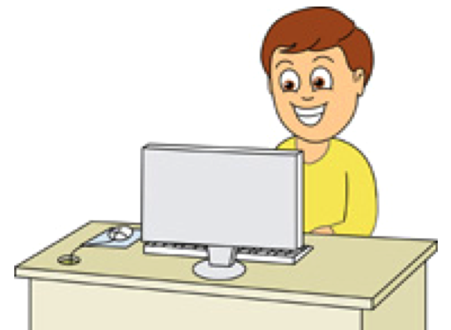 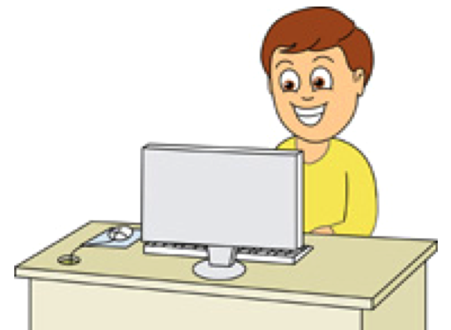 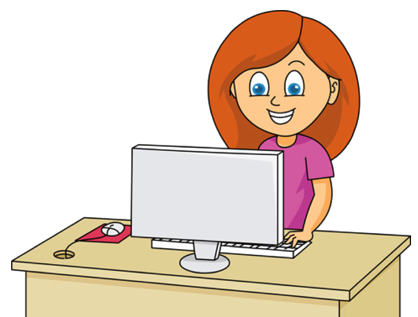 107
Mark
John
Jill
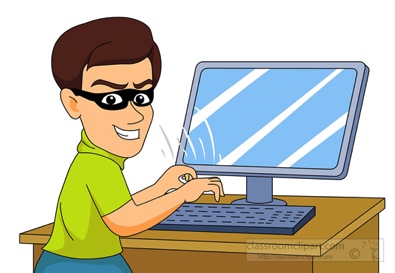 Bart
Shared secret with Jill: 400
Shared secret with John: 400
407
Shared secret with Mark: 100
X
46
Cryptography in the Real World
Of course, in the real world, we can’t use simple operations like multiplication and addition to generate keys and to encrypt data.
Multiplication and addition are not one-way operations.

Real-world encryption uses very large prime numbers and modulo arithmetic.
Not even the most powerful supercomputer can undo such operations.
47
The Diffie-Hellman Protocol
Public key cryptography is a key exchange protocol first published by Whitfield Diffie and Martin Hellman in 1976.
It was actually invented earlier in 1970 by the British government, but it was classified.

Whenever you visit a secure website, you are using the Diffie-Hellman protocol or a variant.
A secure website has a URL that starts with https: instead of http:
48
Exciting Contest!
Each student has two chances to win the fabulous prize.
No programming required!
You must be physically in class to participate!
49